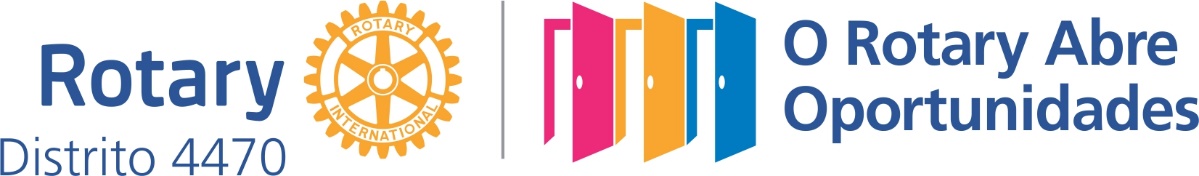 PETS OU GATS OU ASSEMBLEIA DISTRITAL
Governador Edilson Bigatão
Gestão 2020-21
TÍTULO DA PALESTRA
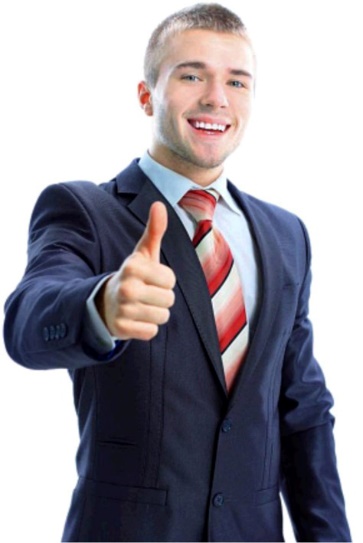 Nome do Palestrante
Cargo na gestão 2020-21
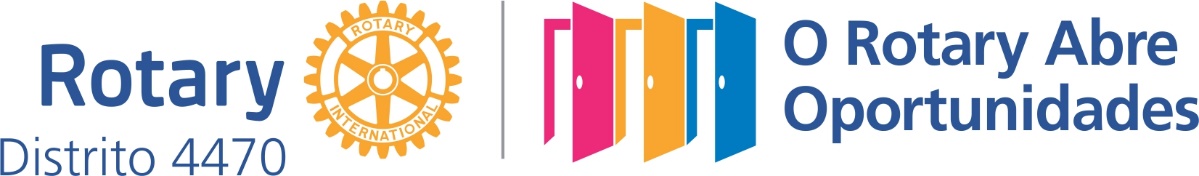 TEMA 01